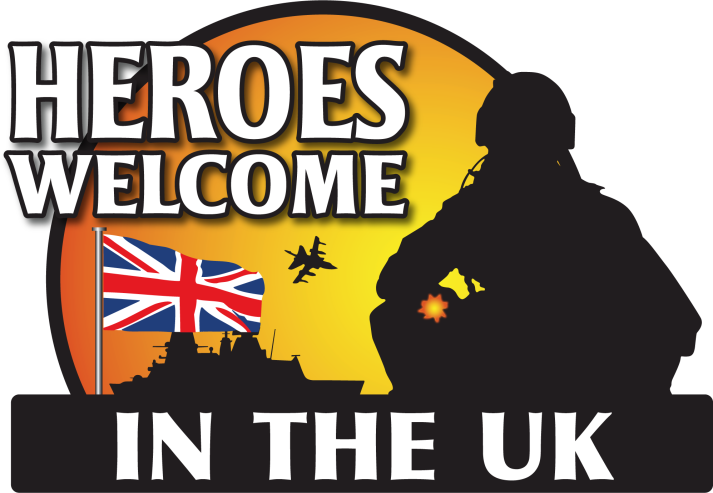 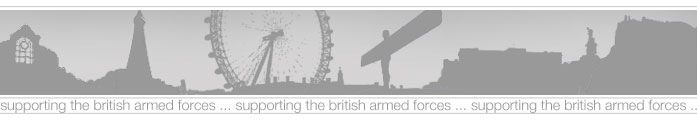 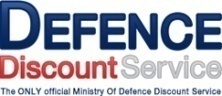 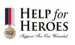 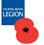 A Guide to Joining Heroes Welcome UK
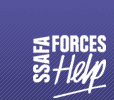 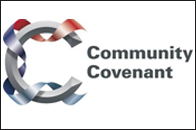 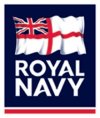 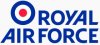 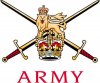 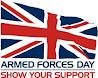 Show your support for British Armed Forces
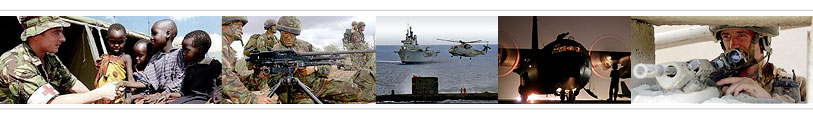 Preface
We hope this guide will  help you to better understand the Heroes Welcome ethos and inspire you to consider setting up a Heroes Welcome scheme in your area.
It all started for us here in Scarborough , when a few local businesses now over 500 strong and  growing, grouped up together in order to offer our visiting service personnel a  warm welcome, special acknowledgement and perhaps a little discount if appropriate.  Our resort is very popular with service families and we were tired of hearing media reports regarding members of the Armed Forces not always being made to feel welcome as they should.  It occurred to us that we can all thank a helpful police officer, fireman, nurse or doctor but a soldier well he does his/her work  "over the Hill and very far  away” and we, the Ordinary British Public never really get a chance to say a proper thank you. 
Since its inception in 2008 the Heroes Welcome ethos has been adopted by, Towns, Cities and Regions from all corners of the United Kingdom and our community network continues to grow steadily.
Our Scheme is free to join, flexible and simple to operate, all we ask is that if you do join, then you show your open support to service personnel in a way that is both meaningful and appropriate.  We liaise closely with, military charities, regimental associations, the Armed Forces Day and  the Community Covenant Teams to ensure that our message of support is unambiguous and does indeed get through to those who appreciate it most i.e. junior ranks, their families and dependants.
So if you agree with our sentiments, then join us in helping  to remind our Heroes that they are indeed very Welcome. 

John Senior MBE
Heroes Welcome UK
2
Heroes Welcome Members Oct 2015
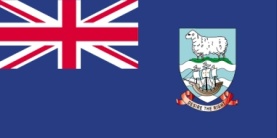 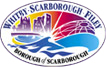 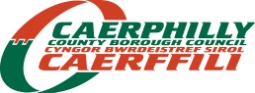 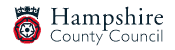 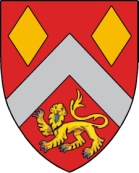 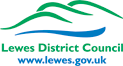 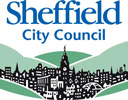 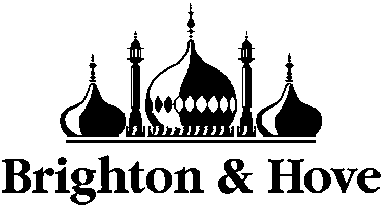 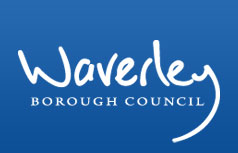 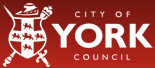 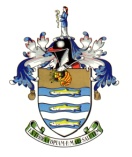 Royal 
Wootton  Bassett
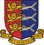 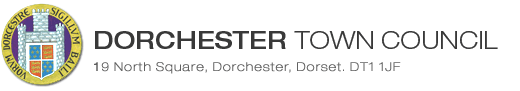 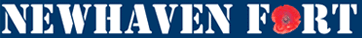 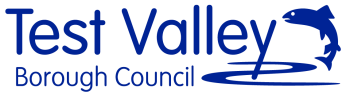 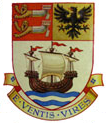 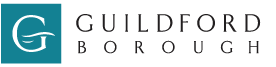 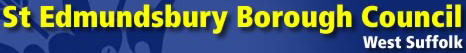 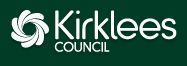 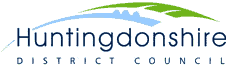 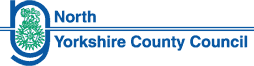 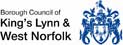 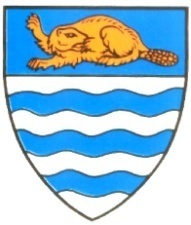 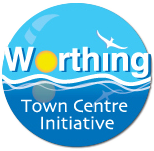 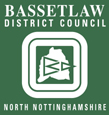 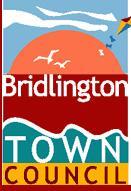 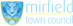 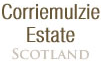 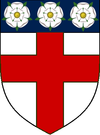 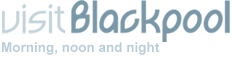 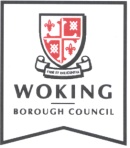 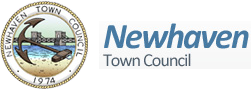 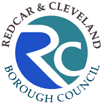 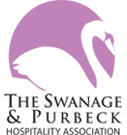 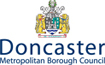 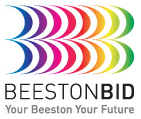 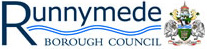 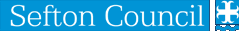 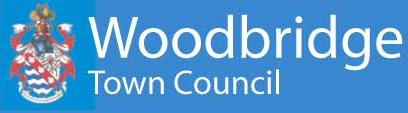 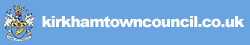 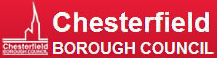 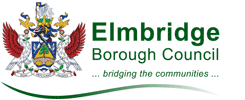 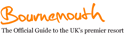 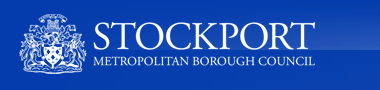 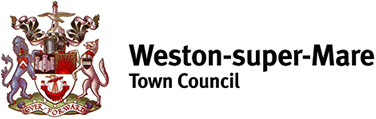 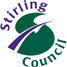 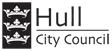 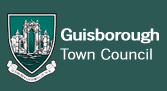 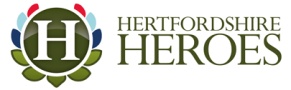 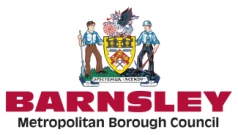 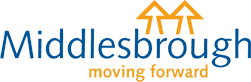 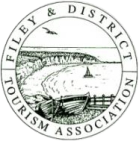 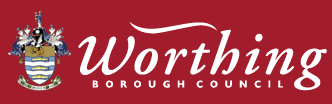 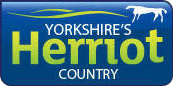 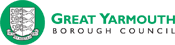 3
The Forces Audience
35,000
			       	        90,000
					45,250
			  TA	        32,000
Total Strength     202,250 + Dependants
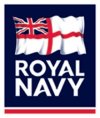 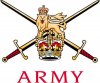 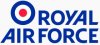 4
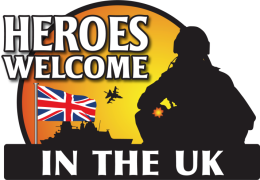 Mission Statement
“To encourage British, Cities, Towns
and Organisations to join            Heroes Welcome UK, in order to give, support, quiet recognition and a little extra hospitality to Armed Forces Personnel and their families.”
5
Aims
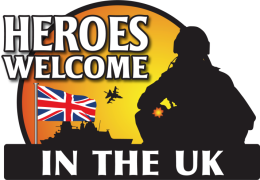 “In 2010 the UK Government asked  Communities to show their positive support  to those serving in the British Armed Forces by signing up to the Armed Forces Community Covenant.  We believe that taking ownership of Heroes Welcome goes some way to fulfilling this fine aspiration.”   

 	 “In 2012 the Royal British Legion’s Community Covenant Guide to Good Practice recommends Heroes Welcome UK as one way in which a community can show its open support to those serving in the Armed Forces, for a copy of the guide please go to our website and click on the link in downloads.” 

To provide a sustainable and simple vehicle to allow communities/organisations to express their quiet acknowledgement and gratitude to the Men and Women of the British Armed Forces in a direct and positive manner.

To inform Service Personnel and their families where and when they may enjoy the benefits of a Heroes Welcome.
6
Principles of Delivery
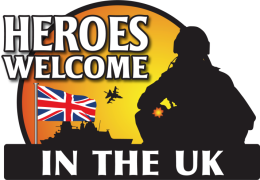 Simplicity  
	The scheme is designed to be simple and robust.  Control measures are kept to a minimum and are only in place where required to ensure co-ordinated delivery of the message.  
Flexibility
	Individual members are able to choose a discount or offer that suits their own style of business.  There is  no minimum or maximum all we ask is that in taking membership of Heroes Welcome UK, you enter into the spirit of the initiative.
Delegation
	In order to simplify administration we have delegated responsibility for the delivery of  Heroes Welcome to all three levels of membership. 
 UK – Regional – Individual
7
Military Discounts
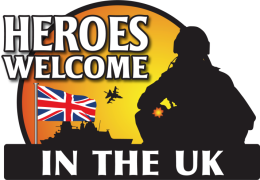 “No plan survives contact with the enemy”


Heroes Welcome UK is  pleased to be able to announce its recent affiliation with the British Armed Forces only official discount scheme, Defence Discount Service.  
Heroes Welcome UK is not a discount scheme however, many of our small business members do offer service enhancements and they  are able to continue as  part of  the Heroes Welcome.  
Defence Discount Service will allow businesses of all size to offer their discounts to the Armed Forces for free including small businesses.
What our partnership will  bring  is access to the only bespoke and  official forces discount scheme which will benefit  those serving in the Armed Forces.
For details and information please visit : www.defencediscountservice.co.uk
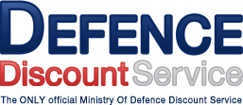 8
Working within the Community Covenant
1 UK------------------------------------------------------------------------------------------------



2 Regional-----------------------------------------------------------------------------------------

  
3 Individual--------------------------------------------------------------------------------------
Forces Charities
Heroes Welcome UK
Community Partnership
Defence Discount Service
Heroes Welcome in West Norfolk
Co-ordinator
National Retail
Outlets
Café Fish
ZippyTaxi
9
Delivery  Tasks
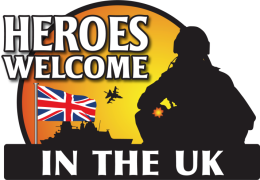 Level 1. UK – “Providing  the Tools”
Management of UK Web Site & Regional portals
Regional Starter Packs - Initial printing of stickers with regional logo, advice on website 
Provide a Co-ordinator Help Line 
Information stream to UK Armed Forces – BFBS – Service Magazines – The  Army Hive 
Liaise with Heroes Welcome regional members
Co-ordinate National Publicity
Level 2. Regional – “Keeping It simple” 
Form a Delivery Group/Local council/Newspaper/Town Manager/ Tourism Associations
Appoint local co-ordinator 
Brief  regional press and media to create local public awareness 
Recruit local business membership and  community support
Liaise with Heroes Welcome UK re sticker production and distribution
Launch and maintain regional Heroes Welcome web site
Inform service personnel by publicity and posters at local units and Military bases etc.
Level 3. Individual – “This is your scheme you have control”
Manage your offer and publicity responsibly and make a difference!
10
Control Measures
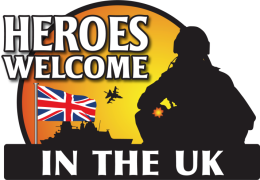 Members must agree to abide by the following simple rules:
To operate their scheme exclusively for the benefit of members of the British Armed Forces, Veterans and direct dependants thereof.
Not to change or adapt the Heroes Welcome Logo without the written consent of the organiser.
Not to allow the Heroes Welcome name to be used for individual or commercial gain.
To register their scheme on the Heroes Welcome UK website.
11
Are you inspired to set up Heroes Welcome?It’s as easy as 1
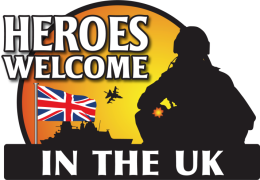 Step 1 - Preliminaries
	Identify and engage the support of key individuals and groupings:

		Local Authority - Press - Royal British Legion –
		Tourism Associations - Chamber of Trade – 	  
		Town Centre Manager - Community Leaders –
	 	Military Base Commanders.
	
	Publicise your intention to launch using  local press and media
12
Are you inspired to set up Heroes Welcome?It’s as easy as 2
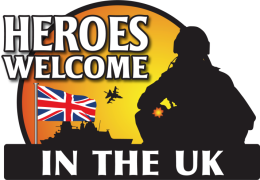 Step 2 - Stickers, Posters and Website
      The Heroes Welcome logo is adaptable to your area and can be freely used on stickers, posters, websites and other promotional material 
	( By the kind Permission of Johnston Press)
	You may of course produce your own, but if this is not practical then:
	Bespoke Stickers for your region are available at a cost of 43p each on
	14 day turn around.  Contact Matt at Blue Raptor Signs & Displays,
	 Tel: 01723 866688 or Email: matt@blueraptorsigns.com
	Posters and Promotional material can be produced using the Heroes Welcome PDF and Free Poster available from the joining page.
	Webpage and Members listings can be  set up by our website designers £100.00,  or at your own arrangement.  Initially you may prefer a simple link from your  Tourism/Civic web site. Contact: Jason at Studio Betton,  Tel: 01723 866058 or Email: studio@bettondesign.co.uk
13
Are you inspired to set up Heroes Welcome?It’s as easy as 3
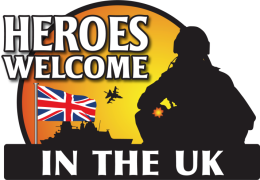 Step 3 - Role Out and Maintenance

	Arrange for circulation of stickers and posters
	Encourage members to download PDF logo for inclusion in their corporate websites
	Liaise with Website host to update member listings 
	Co-ordinate Press and PR with Heroes Welcome UK
	Monitor progress and encourage new membership
	Publicise  your scheme to the British Armed Forces at every opportunity
1-2-3
14
Example of a Regional Web Page
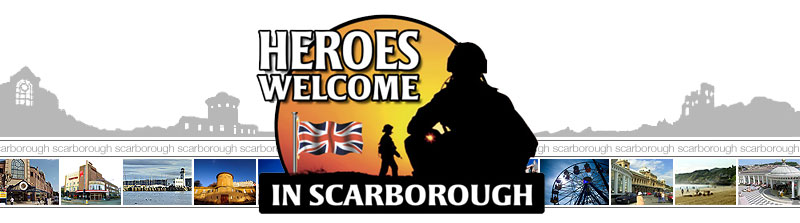 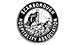 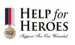 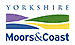 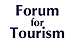 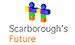 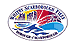 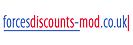 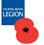 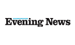 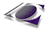 15
Frequently Asked Questions
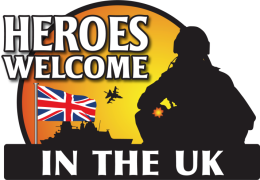 Is there anything like Heroes Welcome in existence? Not in the UK, we believe that we are
unique in creating a simple method  for communities to  show support  and acknowledgment 
towards the British Armed Forces.
Are you a charity? No, we have no fund raising aims, however we do support Military Charities 
such as:  Help for Heroes, the Royal British Legion and SSAFA.
What do the Troops make of  Heroes Welcome? We have had thousands of messages of support 
from troops and members of the public. A common observation is, why aren't other places doing 
something similar, well now they are!
Does it cost a lot of time and money to set up? We don’t think so, around £350.00, including the 
webs site set up and 500 stickers (as at  May 2016).  Once up and running, around an hour a week 
is all that is required to update and manage the scheme.
Can we change the logo? Not really, service personnel moving around the UK need to be able to
identify with the scheme.  However, your posters can include whatever you feel appropriate to be 
attractive to your local service groupings i.e. RN, Royal Marines, Army, RAF etc.  
How do we fund this? You may choose to:  Ask for donations, sell  the stickers on at say 50p each 
or  you might wish to add it to your Armed Forces Day Budget  as part of  the funding submission. 
Any complaints or adverse comment? Up to now we have had no record of either.
16
Forward & Together As One
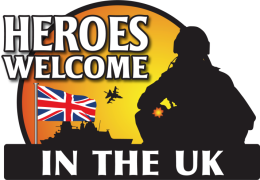 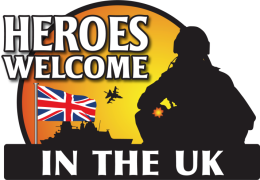 The key to success is simplicity and the shared ownership of responsibility.
Each Region bringing its own expertise to bear in order to deliver the common aim of:

Providing a Heroes Welcome to The Men and Women of Her Majesty’s Armed Forces
17
A Civic’s Guide  Jules Stutchbury NACO 2009
18
Reactions and Comments
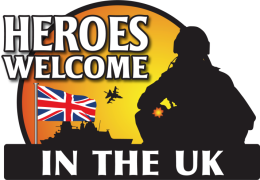 “Well done Kings Lynn, I do hope other towns will follow your lead!”  
HRH The Prince Of Wales 

“This simple scheme is very much appreciated by all those serving in the Armed Forces.”
Lord Dannatt KCB CBE MC

“Heroes Welcome is an excellent scheme and my soldiers really do appreciate  the support shown to themselves and their loved ones  ”
Lt Col Toby Gray Commanding Officer, 1st Battalion Coldstream Guards

“Fantastic idea, we really felt wanted, thanks very much Kings Lynn, we need more like you!”
CSM Slim24  E-mail

“Thank you very much  Heroes Welcome Dorchester, the boys really appreciate what you are doing”
OC  A Squadron, Kings Royal Hussars

“This is something very special and means a lot to all of us”
Captain AV  2nd Battalion The Yorkshire Regiment (GH)

 ”We are all very proud  to be able to show Hampshire’s open support to members of the Armed Forces.” Anna McNair Scott, Chairman Hampshire County Council
19
Contact Detailswww.heroeswelcome.co.uk
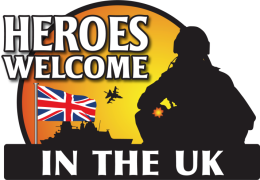 National Co-ordinator
John W Senior MBE TD
captsen1@aol.com 

Administrator
Clive Linton (former RM)
clivelinton@aol.com 

Heroes Welcome UK
4 Sandside
Scarborough 
North Yorkshire
United Kingdom
YO11 1PE 
Tel: 01723 364042
Sticker Production
Blue Raptor Signs & Displays
Unit 3 & 4 Newchase Court
Hooper Hill Road
Eastfield
Scarborough
North Yorkshire
United Kingdom
YO11 3YS
Tel:   01723 866688
Email: matt@blueraptorsigns.com

Website  Design & Management
Betton Design 
Tel:  01723 866058
E mail: studio@bettondesign.co.uk
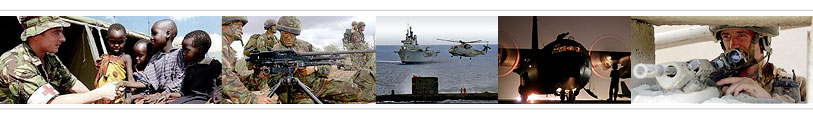 20